BENVENUTI !
SCUOLA PRIMARIA 
R.L.MONTALCINI
PROGETTO AULE  A RIGHE E AULE A QUADRETTI
L’idea di realizzare questo progetto è nata dalla necessità di dare alla scuola un’innovazione che consenta di rendere gli ambienti di apprendimento capaci di trasmettere in modo più efficace e dinamico i saperi e, di conseguenza, di acquisire le competenze effettive che il nostro Istituto intende perseguire ed è in grado di offrire. Le aule sono state  concepite ed allestite in funzione delle diverse discipline, personalizzate e predisposte in modo tale da essere esse stesse un luogo di apprendimento sereno ed efficace. Saranno  i nostri studenti a doversi spostare, in modo da essere anche responsabilizzati nella fase stessa dello spostamento.
SIAMO SICURI CHE Vi state chiedendo : PERCHE’?
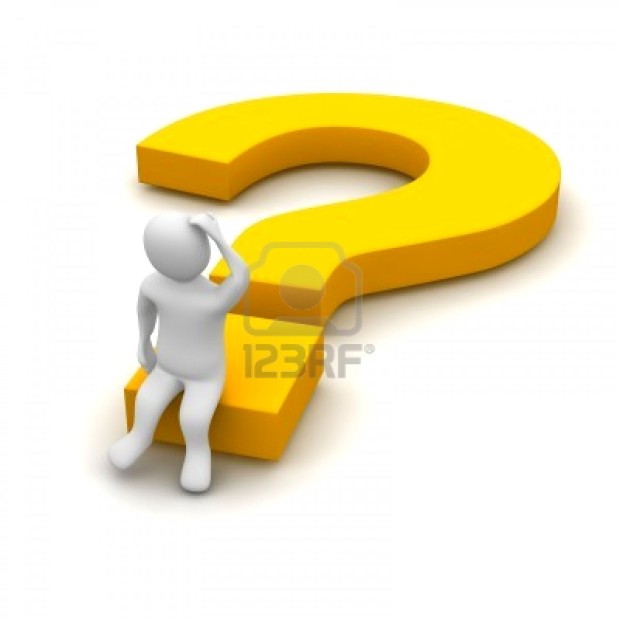 Questa foto di Autore sconosciuto è concesso in licenza da CC BY
Perché molte ricerche neuroscientifiche hanno dimostrato che i bambini e i ragazzi  apprendono dall’imitazione, dall’interazione sociale con i compagni e nel fare esperienza diretta!
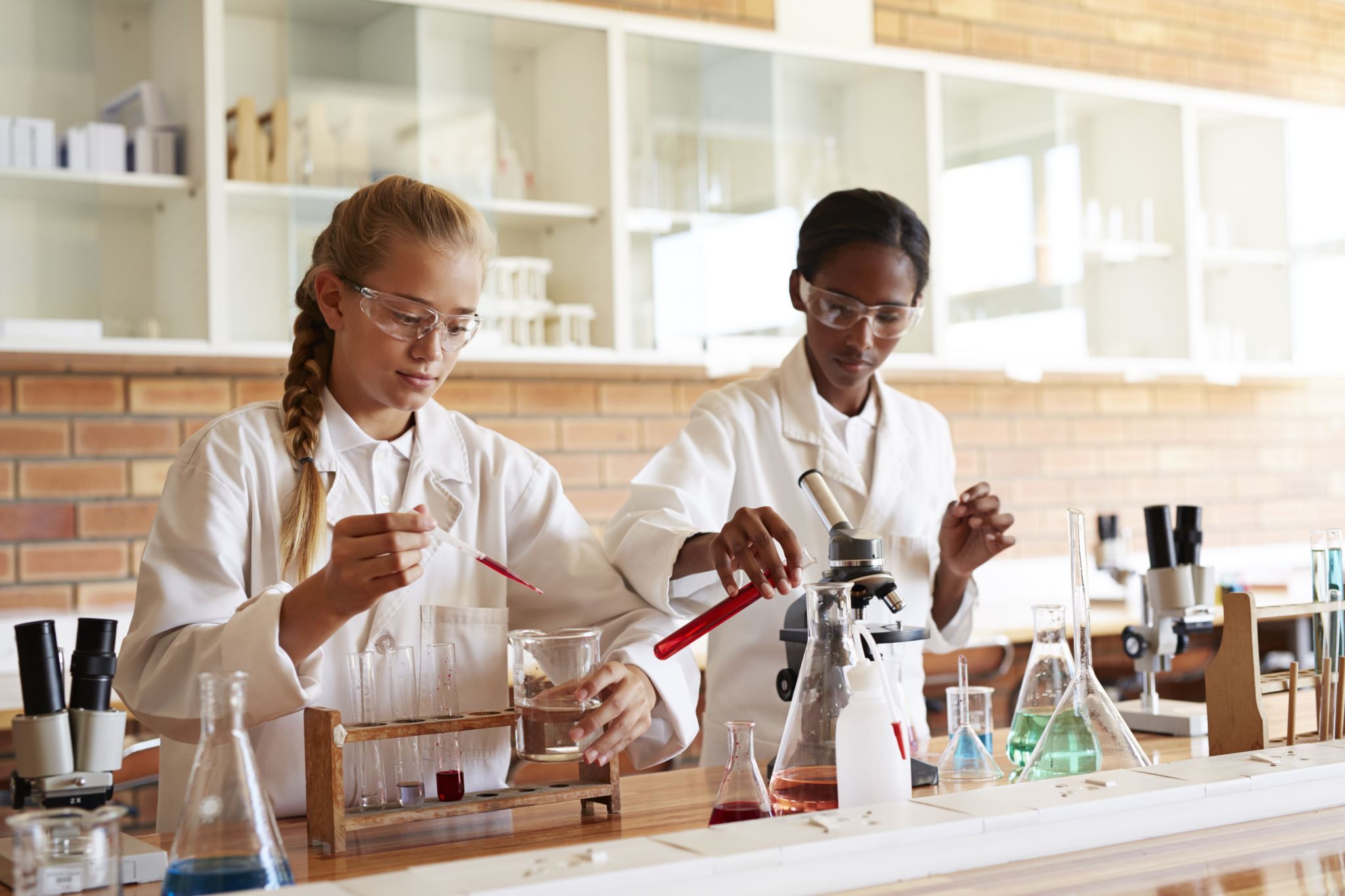 Per offrire una didattica motivante, capace di rispondere alle esigenze degli alunni di oggi.
 Per coltivare i talenti e sviluppare tutte  le potenzialità dei bambini.
   Per insegnare valorizzando la scoperta e la collaborazione tra pari.
parole-chiave
autonomia
responsabilità
condivisione
comunicazione
scoperta
riflessione
I BENEFICI SONO I SEGUENTI:
Miglioramento della didattica.
Miglioramento della didattica individualizzata per ragazzi con certificazione DSA e BES.
Potenziamento degli strumenti didattici specifici per ogni disciplina.
Potenziamento degli strumenti didattici non verbali (cartellonistica, software, monitor, quadri, poster …)
 Aumento della gradevolezza del tempo trascorso a scuola. 
      Un ambiente più stimolante e vicino alla realtà quotidiana.
Aumento del senso di cura degli ambienti scolastici.
Aumento, nei ragazzi, del senso di responsabilità nella gestione dei propri materiali e dei propri trasferimenti da un’aula all’altra.
Nel nostro plesso avremo:
10 aule a RIGHE (italiano, storia, geografia)
8   aule a QUADRETTI (matematica)
5 AULE - LABORATORIO SPECIALIZZATE:
SCIENZE
 ARTE
INGLESE
BIBLIOTECA
MUSICA
3 AULE POLIFUNZIONALI(RELIGIONE/LABORATORIO FONOLOGICO/ALTERNATIVA
ED INFINE  LA NOSTRA «BELLISSIMISSIMA»   PALESTRA
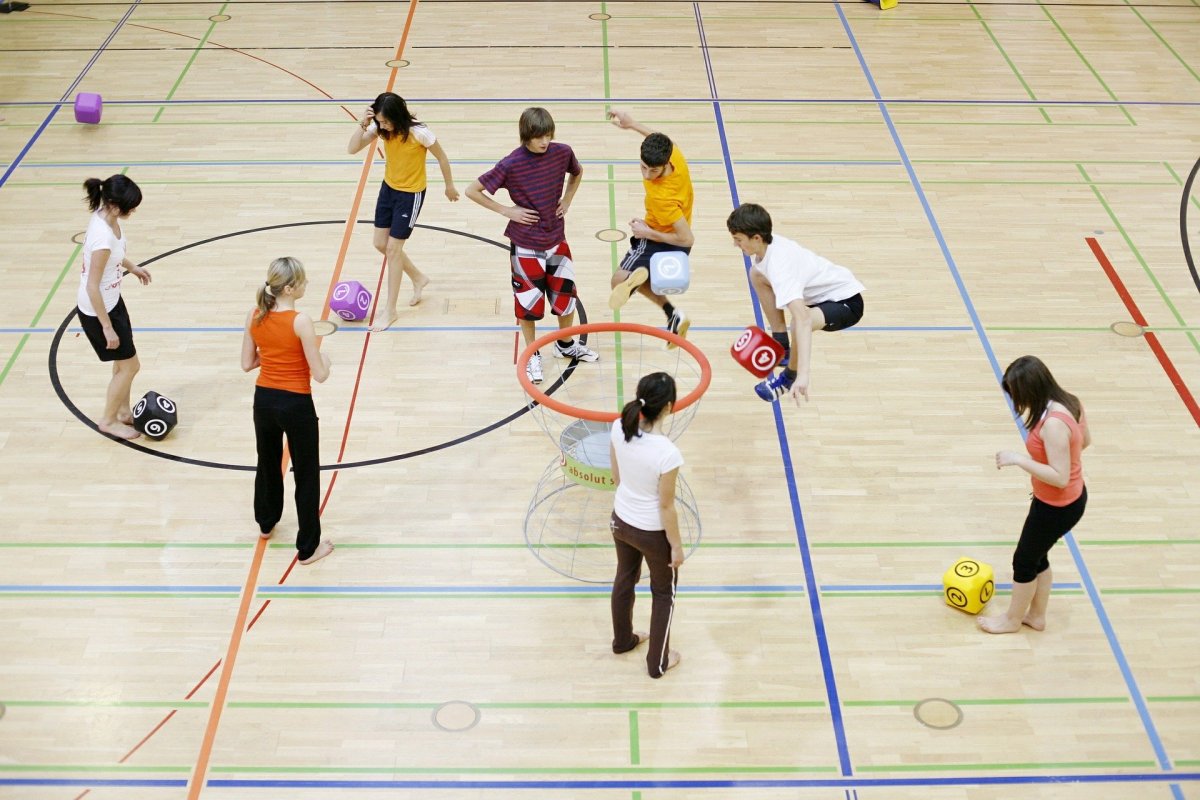 Questa foto di Autore sconosciuto è concesso in licenza da CC BY-ND
RINGRAZIANDOVI PER LA PARTECIPAZIONE CI AUGURIAMO E VI AUGURIAMO UN ANNO SCOLASTICO  INTERESSANTE.
AI NS ALUNNI E’ RIVOLTO UN AUGURIO SPECIALE PER QUESTA NUOVA ESPERIENZA!
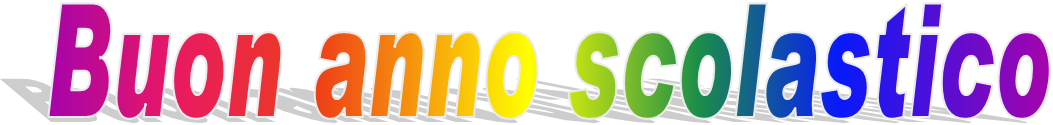 Questa foto di Autore sconosciuto è concesso in licenza da CC BY-SA-NC